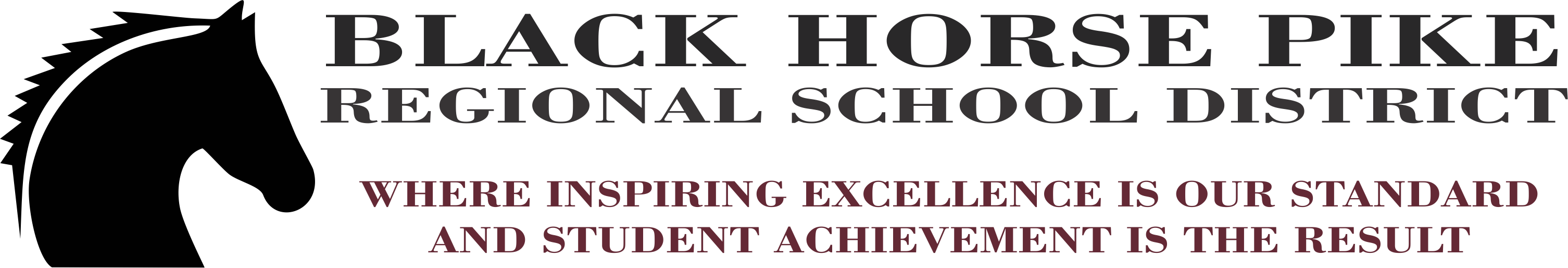 Athletic Office Guidelines and ProceduresVP of Athletics, H&PE, Music & ActivitiesFrank Torcasio
Triton Athletic DepartmentVP/Athletics- Mr. Keith WilliamsAsst. Athletic Director: Holly O’DonnellAthletic Secretary:  Jeannine EspositoAthletic Trainer:  Rachel PantaleoHighland Athletic DepartmentVP Athletics, H&PE, Music & Activities: Mr. Mike BergerAsst. Athletic Director: Mr. Patrick MurrayVP Secretary:  Jessica OnoratoAthletic Trainer:  Athena DeAngelisTimber Creek Athletic DepartmentVP Athletics, H&PE, Music & Activities- Mr. Frank TorcasioAsst. Athletic Director: Dina TomczakVP Secretary:  Sandy MorettiAthletic Trainer:  Dom Acchitelli
Concussions
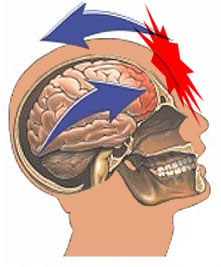 How does a concussion happen?
Contact 		vs. 			Inertia
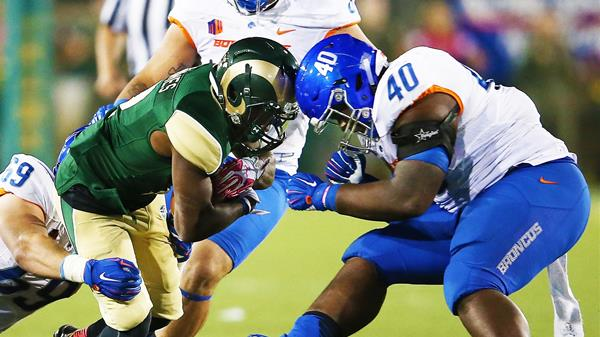 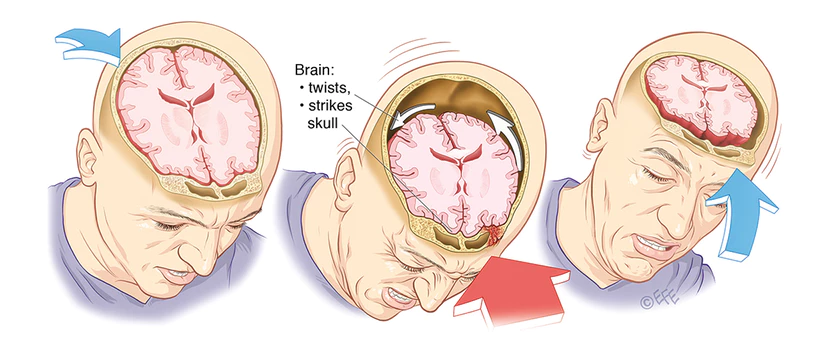 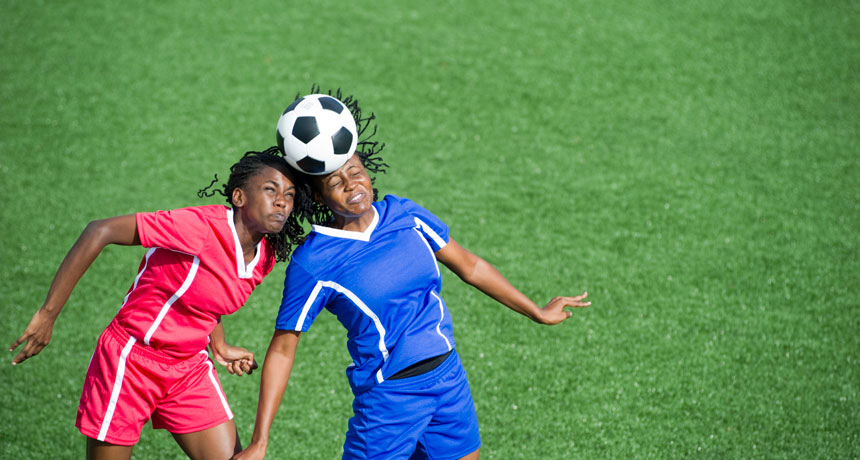 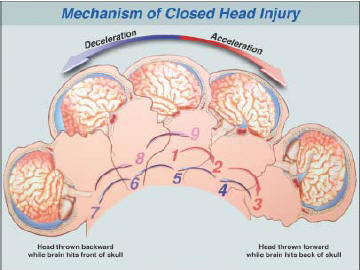 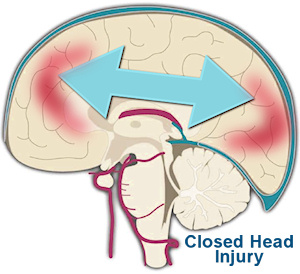 [Speaker Notes: Either way they both involve sudden changes in momentum, where the brain smashes against the inside of the skull. This can take any amount of force.]
What happens
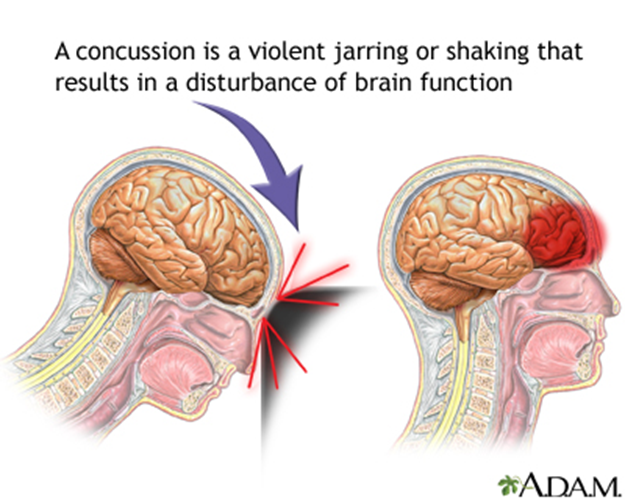 Neurons that communicate the messages sent in your brain are damaged.
They struggle to communicate properly.
They are extremely vulnerable in this state.
If a second impact were to occur while the neuron is in this state the cell can become permanently damaged or die.
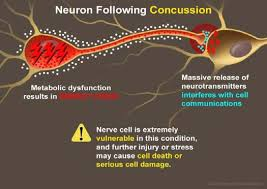 Energy Crisis
Second Impact Syndrome
Second Impact Syndrome can happen, minutes, days, or weeks after the initial concussion occurs.
When a concussion has not fully healed, the athlete is susceptible to SIS.
The brain experiences swelling that further damages the neurons.
SIS leads to permanent brain damage and can be fatal.

This is the reason we take concussions so seriously.
Symptoms of a Concussion
Headache
Nausea
Dizziness
Off Balance
Tired
Blurry or Doubled Vision
Ringing in the ears
Sensitivity to light or sound
Forgetfulness
Mental fogginess or confusion
Difficulty sleeping, or sleeping more than usual
Depression, Anxiety, or Short Tempered
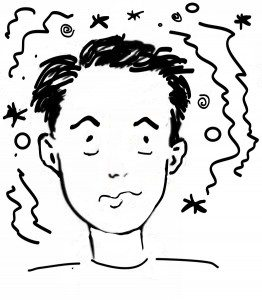 [Speaker Notes: The “I Feel” statements]
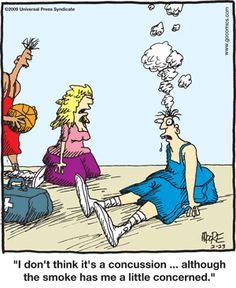 Signs
Loss of Consciousness
Vomiting
Appears Off Balance or Clumsy
Appears slowed down
Personality changes
Sluggish or uneven pupils
Eye movement patterns twitching
Struggles to answer questions
Struggled speech
Does not respond to commands
[Speaker Notes: Things you can see]
When to go to the hospital?
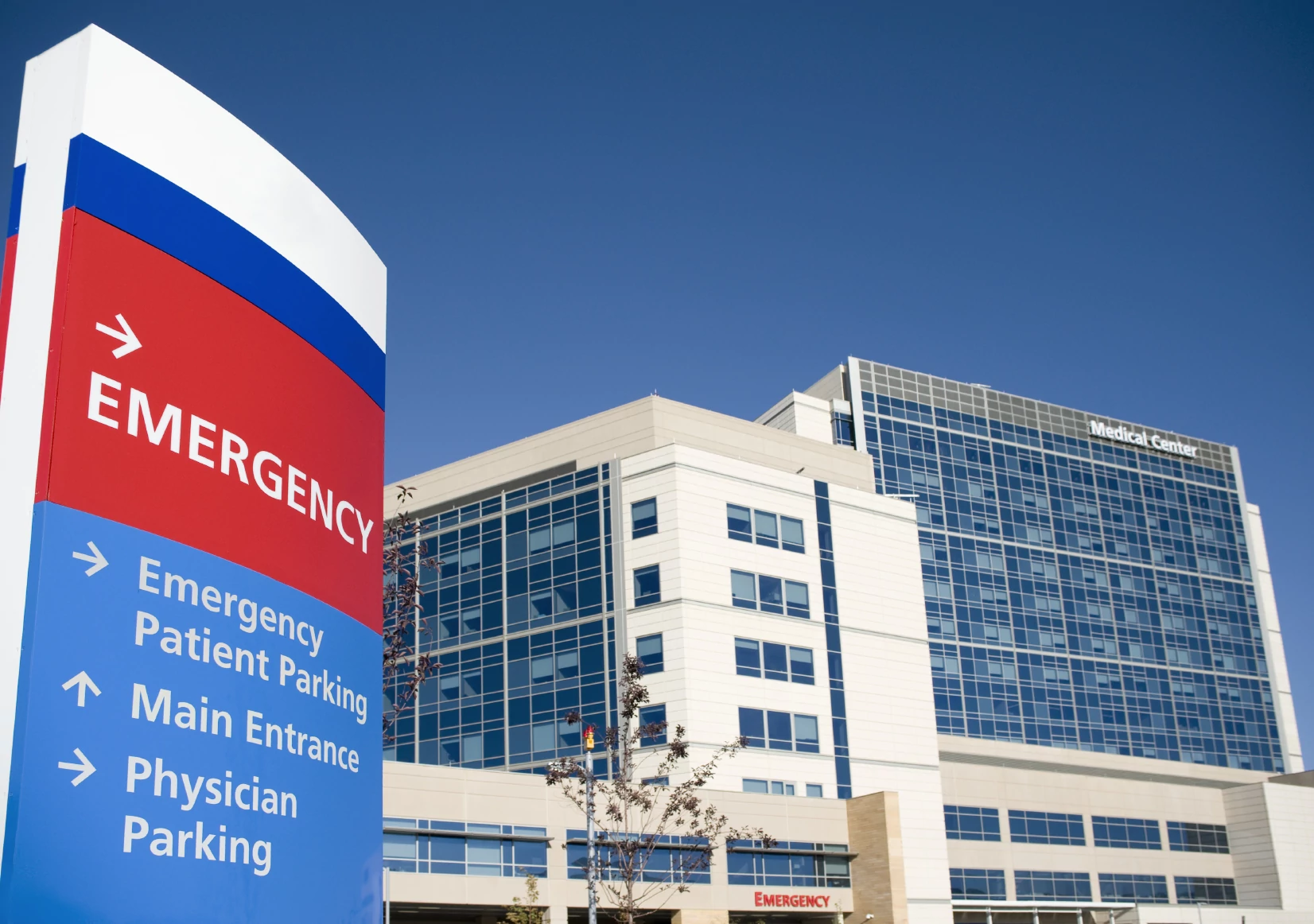 Vomiting
Loss of Consciousness
Symptoms are worsening over time
Severity or the number of symptoms
Initial Care – Dont’s
Remove from play!
No physical activity until cleared
No Screen Time!
No electronics with screens
No Cocooning!
Don’t put them in a dark room and force them to sleep for hours.
No Headache Medication
Medications may dull the symptoms and cause a misdiagnosis.
NSAIDs and other pain relieving medications can prolong healing.
[Speaker Notes: Sports, PE, going to the gym, running on their own, mowing the lawn, etc.

Cell phones, TV, computers, or video games

Can prolong the recovery process.
Try to get through a normal routine.]
Initial Care – Do’s
Keep track of the Signs and Symptoms.
Let them eat!
Increasing the calories during healing can help recovery.
Regular doses of Vitamins B, D, E and Fish Oil shown to help.
Make sure they are drinking water.
Dehydration can cause complications
Let them sleep.
You don’t need to wake them up in the middle of the night to check on them unless instructed to by a doctor.
Diagnosis
ATC determines Possible Concussion
48 hour rule

No symptoms  ?
Still Symptomatic  Go to your PCP

No concussion  ?
Concussion  Follow the School’s Return to Play Protocol
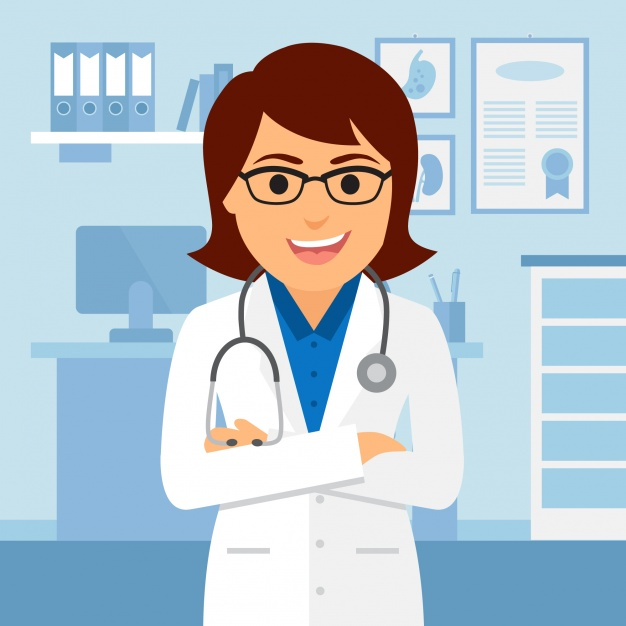 Return to Learn
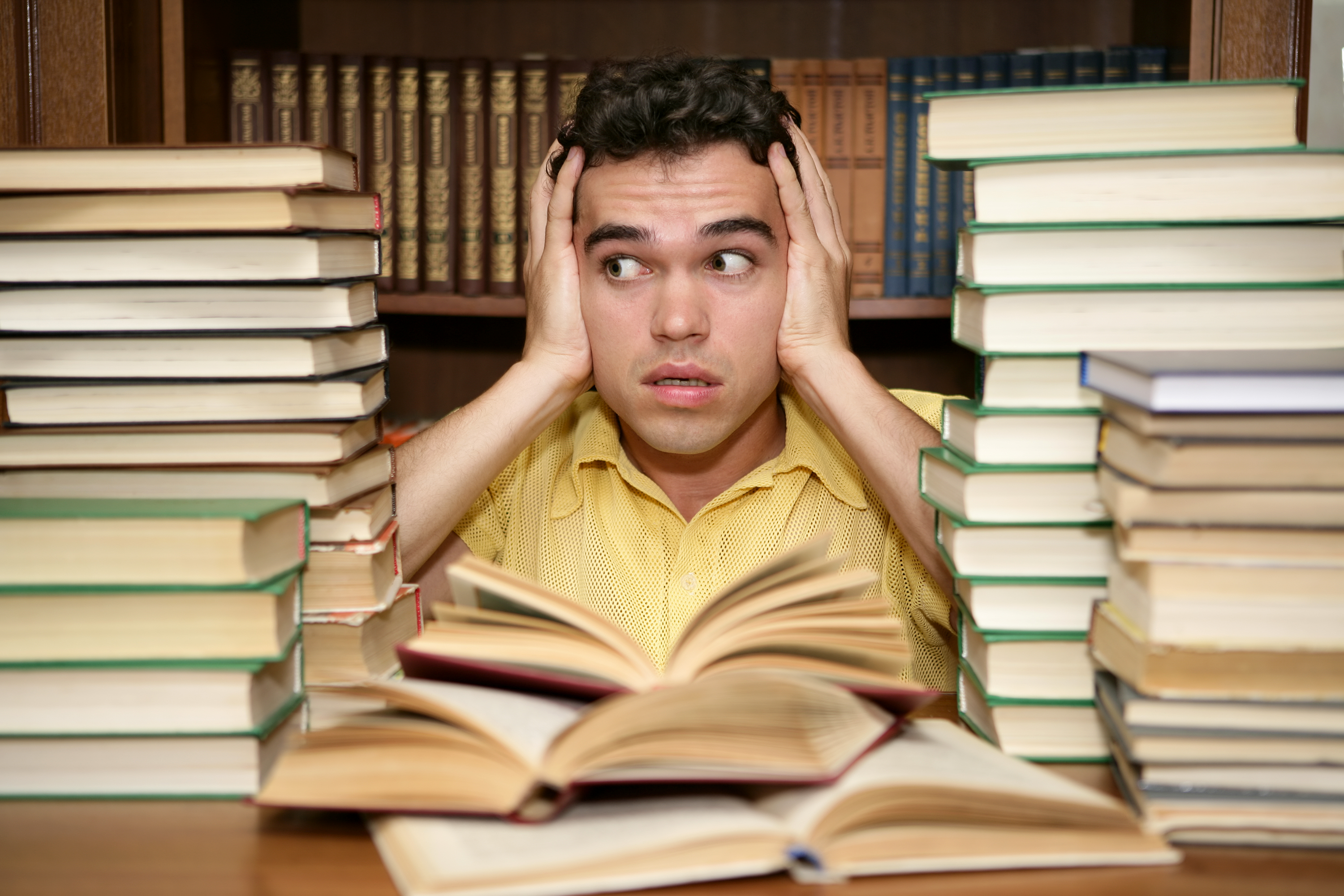 Academic restrictions only if requested by the doctor.
RTL monitored regularly by the student’s counselor.
Counselors make updates on a case by case basis.

Once the student completes a full day of school (no PE) without restrictions and experiences no symptoms for 24 hours without the use of medication they may move on to the RTP protocol.
[Speaker Notes: Academic restrictions may mean:
No computer work
Limited reading
Quiet breaks as needed
No quiz or testing
Extra time on assignments
Removal from loud or busy environments (band, crowded hallways)
Half days or no school.

Restrictions may be lessened at the counselor’s discretion.]
Return to Play
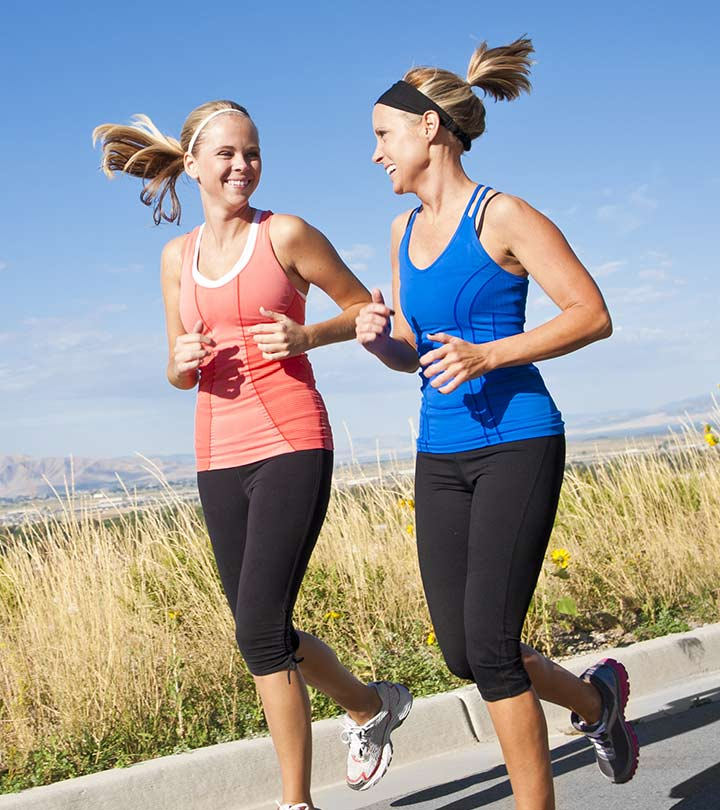 Doctor’s Note: clearing RTP
Day 1 – Light Aerobic Activity
Stationary Bike 15-20 min
Day 2 – Sport Specific Exercise 
Jogging only drills for 15-20 min
Day 3 – Non-Contact Training
No-contact practice with sport specific drills, sprinting, and resistance training
Day 4 – Contact Practice
Full practice
Day 5 – Return to Competition
Games, game scenarios, or full practice
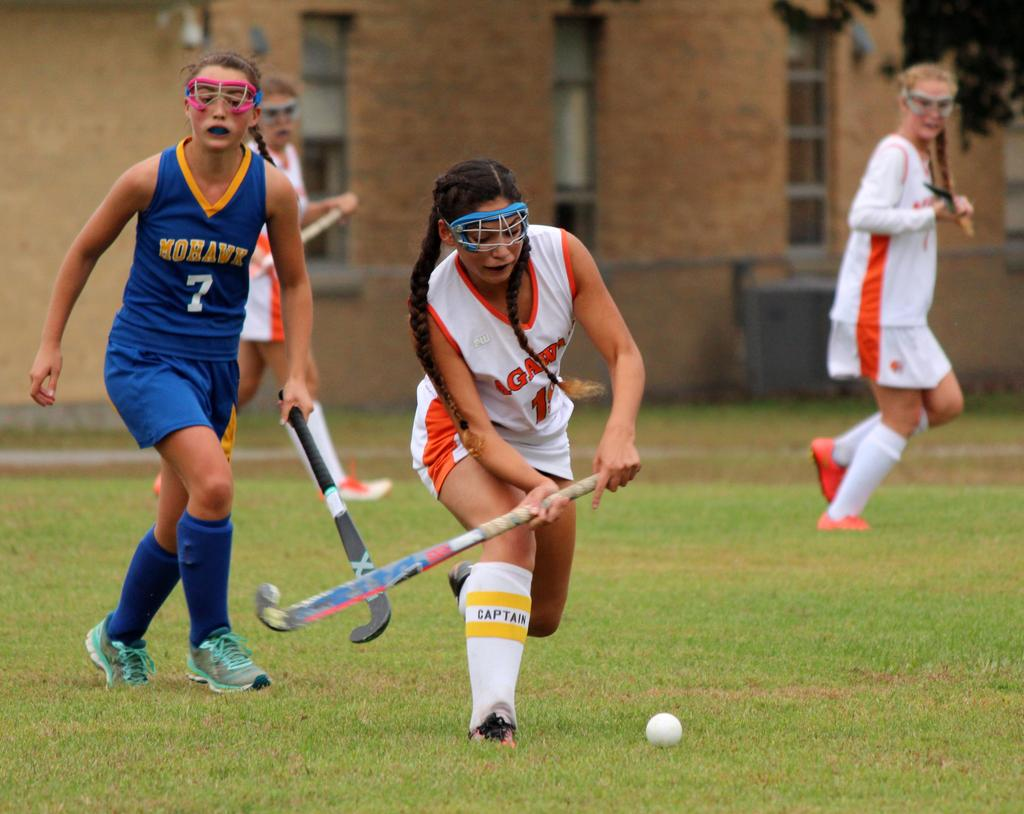 ImPact Testing
All athletes must take a baseline ImPact test before the season.
Links are on the website and info in the physical packet.
It’s good for 2 years after they take it.

After a concussion – take it again with the ATC.
DO NOT have them take this at home.
Helps show how the brain is effected.
More Info
On the school website under the athletics tab is a Concussion section.

Videos and links to more info.
School Policy
ImPact test link
ELIGIBILITY
State Rules:
Passed at least 30 Credits from previous year- FALL  & Winter
Passed at least 15 credits from first semester-SPRING SEASON
Have a CURRENT physical on file
ImPact Test – Done every two years (9th and 11th grade)
All other forms located in Genesis/Parent Access
Transfer Forms: If an athlete has transferred from another school (district), a transfer form needs to be completed.

District Rules:
Fines:  Owe no money
Discipline:  Must be under 100 points otherwise they are on Principal’s Probation.
ELIGIBILITY – (cont.)
GENESIS: http://parents.bhprsd.org/genesis
Log into your Parent Access account.
Required Forms parents must sign off that they have read:
Concussion
 Sudden Cardiac Death
Steroids
Sports Related Eye Injury
Opioid Use and Misuse Fact Sheet 
Student/Parent handbook:  Located in Genesis/Parent Access and on the athletics page of the school’s website
Powerpoint
****MUST BE DONE EVERY SPORT SEASON
PROCEDURES
Travel to and from events:
All athletes are required to ride the bus
Travel Release:
Must be an Emergency and request must be made 24 hours in advance
Email me (ftorcasio@bhprsd.org)
Chain of Command:
If you or your child has an issue:
Athlete Talk to Coach
Parent Talk to Coach
Contact Athletic Office
PROCEDURES (cont.)
Parent Communication and 24 Hour Rule:
Please allow 24 hours after a contest or practice to contact the coach.
Sportsmanship:
Players Play, Coaches Coach, Officials Officiate……Parents watch and have fun!
www.nfhslearn.com
Sportsmanship
Positive Sport Parenting
Returning Uniforms-
All uniforms must be turned in to the coach after last contest of the season.  Failure to do so will result in award not being issued.
THANK YOU!!
Follow Timber Creek Athletics on Twitter at @TCreekSports